Unit 12
Life is full of the unexpected.
Section A  Period 2 3a-4c
WWW.PPT818.COM
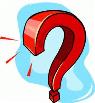 How much do you know about September 11 attacks?
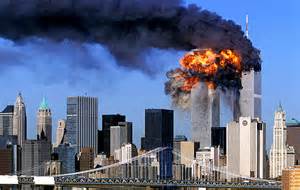 Location: Manhattan, New York
Date: September 11, 2001
Target: World Trade Center
             The Pentagon
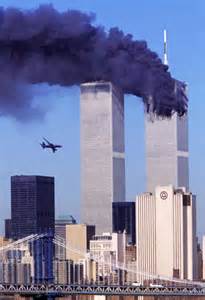 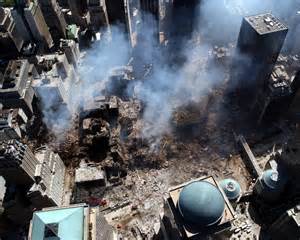 Death: 2996
Non-fatal injuries: 6000+
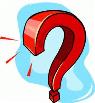 How much do you know about 2011 Christchurch Earthquake?
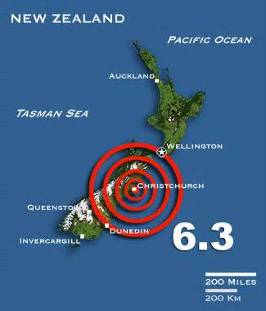 Date: February 2011
Magnitude: 6.3 ML
Epicenter: near Lyttelton, Canterbury, New Zealand
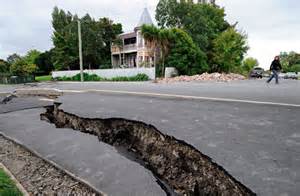 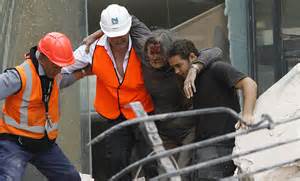 Casualties: 
185 deaths
1500-2000 injuries, 164 serious
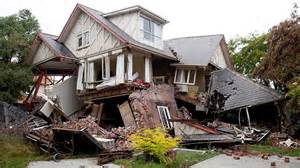 2·22新西兰克莱斯特彻奇地震
2011年2月22日中午12时51分，新西兰第二大城市克莱斯特彻奇发生里氏6.3级强烈地震，震源深度距离地表仅有4公里。新西兰警方表示，地震共造成182人遇难，成为新西兰80年来死伤最为惨重的地震。
3a
P91
Look through the passage and answer the questions.
Which two events does the writer mention?

2. How did the writer end up missing both events?
The writer mentions the September 11 attack in New York and the earthquake in New Zealand.
The writer went to get a coffee first and was not in the office when the plane hit the World Trade Center. He/ She had overslept and missed his/her flight, so he/she was able to avoid the earthquake.
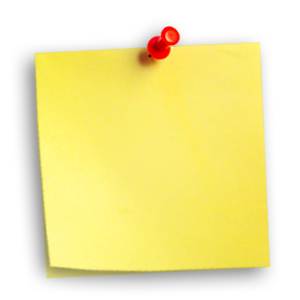 The world Trade Center was hit by a plane
He/She decided to get a coffee first from a coffee place two blocks away.
In New York
2001.9.11
Read the passage again and fill in the blanks.
In New Zealand
He/She missed his/her plane to New Zealand.
Earthquake
2011.2.22
划出3a中包含过去完成时的句子
完成3b
Find words from the passage with opposite meanings to the words below. Then write a sentence with each word.
 lost: _____   _______________________
 west: _____	 _____________________	
3. below: ____  ______________________	
4. dead: ___  _________________________	
5. empty: ___	____________________________
found       I found the money on the floor.
east       The sun rises in the east.
above    There was a large bird flying above us.
alive    His family was so happy to hear he was still alive.
full   The train was so full that I couldn’t get on at all.
be about to
even though
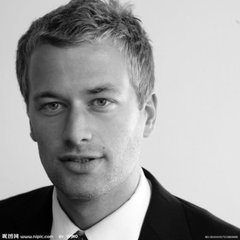 Reading and retelling
3c
stare
in disbelief
take off
unexpected
above
alive
till/until
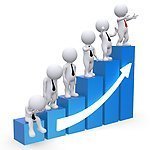 arrive at
Grammar Focus
根据汉语提示完成句子。
1)当我到达学校的时候，我才意识到我把书包忘在家里了。
    _______ I got to school, I realized that I 
    ______ ______ my backpack at home. 
2)到我返回学校的时候，铃声已经响过了。
    _____ _____ _____ I got back to school, the bell ______ _______.
When
had
left
By    the    time
had     rung
3)我到达公共汽车站之前， 汽车已经离开了。
    Before I _____ _____ the bus stop, the  
    bus ______ _______ _______.
4)我决定先买一杯咖啡，然后再去办公室。
    I ______ ______ ______ go up to my office when I decided to get a coffee first.
got     to
had
already   left
was    about      to
5)就在我和别的工作人员一起排队等候的时候，听到了一个巨大的声响。
   As I ______ _______ ______ ______ with the other office workers, I 
   ______ _____ _____ ______.
was    waiting      in         line
heard      a      loud   sound
◆ When I got to school, I realized that I had 	left my backpack at home.
◆ By the time I got back to school, the bell 	had rung.
◆ Before I got to the bus stop, the bus had 	already left.
由when, by the time, before等引导时间状语从句时，若描述发生在过去的事，主句常用过去完成时(had + 过去分词)表示动作发生在过去的过去。
◆ I was about to go up to my office 
     when I decided to get a coffee first.
◆ As I was waiting in line with the 
     other office workers, I heard a loud 
     sound.
be about to do, be doing等表示即将或正在做某事时，常用when引导从句表示突然发生的动作。
4a
Make sentences using by the time or before.
1. Tim went into the bathroom. Mary got up.
    By the time Mary got up, Tim had already
    gone into the bathroom.
2. The coffee became cold. I put cream (n. 奶
    油) in the coffee.
    __________________________________
    __________________________________
Before I put cream in the coffee, the coffee had become cold.
3. The teacher collected the math homework. I got to school.
    __________________________________
    __________________________________
4. I completed the work for my boss. The workday (n. 工作日) ended.
    __________________________________
    __________________________________
By the time I got to school, the teacher had collected the math homework.
I had completed the work for my boss before the workday ended.
5. The movie started. I arrived at the cinema.
    __________________________________
    __________________________________
6. My mother finished making the apple pie 
    (n. 果馅派). I got home from my language 
    course.
    __________________________________
    __________________________________
    __________________________________
The movie had started  before I arrived at the cinema.
By the time I got home from my language course, my mother had finished making the apple pie.
4b
Fill in the blanks with the correct forms of the words in the box.
rush out, forget, arrive at, go into, 
show up (赶到；露面), find out
1. By the time I arrived at the party, everyone 	else _____ already __________.
2. When he put the noodles into a bowl, he 	realized he ____________ to add the green 	beans (n. 豆).
shown up
had
had forgotten
3. By the time my mother came back from the 	market (n. 市场), I ____ already __________  
    the door to go for my piano lesson.
4. Before she got to the airport, she _________ 	___ about the earthquake. 
5. When she _________ the movie theater, she  	remembered she had forgotten to feed her 	dog.
6. Before she got a chance to say goodbye, he 	____________ the building.
rushed out
had
had found
out
arrived at
had gone into
Write two true statements and one false statement about your day yesterday. Then ask your classmates to guess the false statement.
4c
1. By the time I left for school in the morning, 	__________________________________
    __________________________________
    __________________________________
I had already had breakfast.
I had already had supper.
I had already had my hair cut.
2. By the end of the school day, 
    __________________________________
	__________________________________
	__________________________________
3. By dinner time,         	I_________________________________
	I_________________________________
	I_________________________________
I had finished my homework.
I had gotten  a present from Tom.
I had had these articles read.
had had too many apples.
had eaten plenty of meat.
have had all the housework finished.
Homework
1. 复习Grammar Focus 中的内容。 
    Try to make sentences with before,  
    by the time and be doing … when, 
    and make use of the past perfect 
    tense. 
2. 写作： 描述一次难忘的经历。
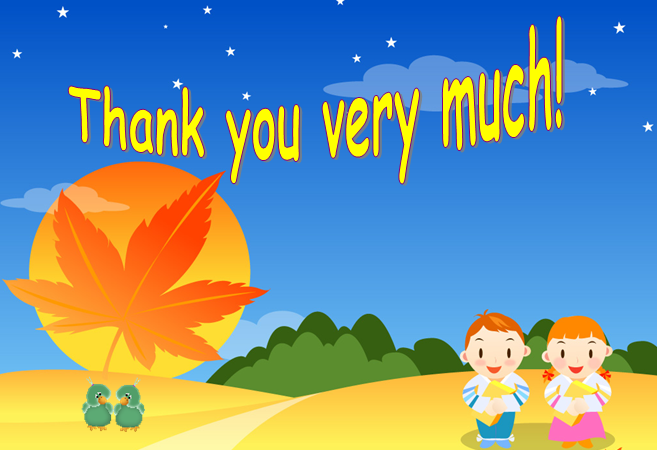